ZIMS Global Resources
Where does the data come from?
November 2017 Tips & Tricks
Making a Single Pieceof Data Count!
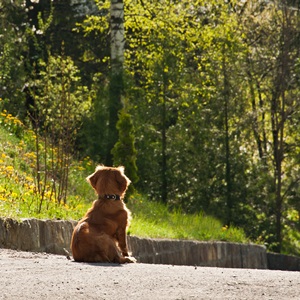 Where, oh where does my data go?
Where, oh where can it be?
It will join the rest
To provide the best 
And that is where it will be!
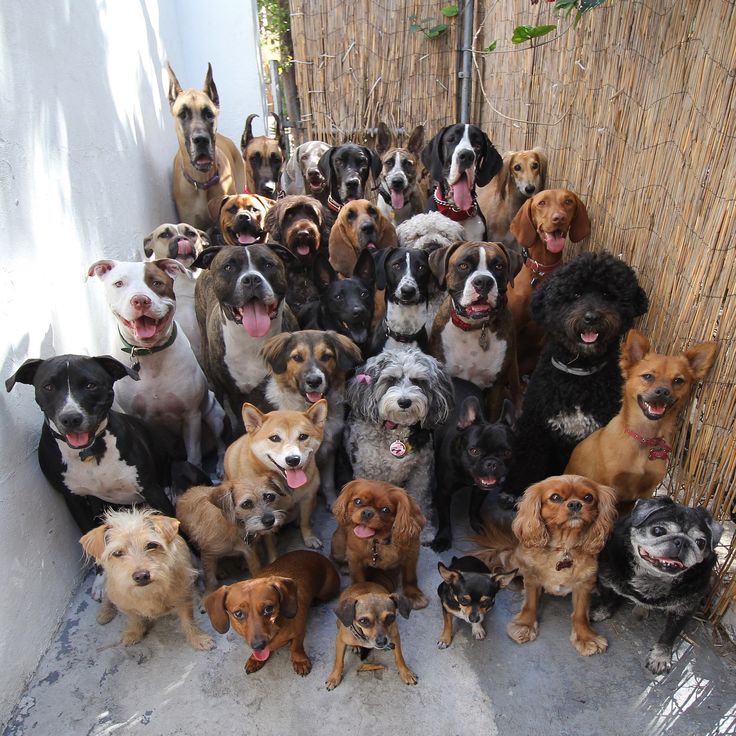 ZIMS takes the single piece of data that you enter and the other single pieces of data entered by others to create the ZIMS Global Resources. Knowing where in ZIMS these resources are sourced from will help you better use them.
Navigation
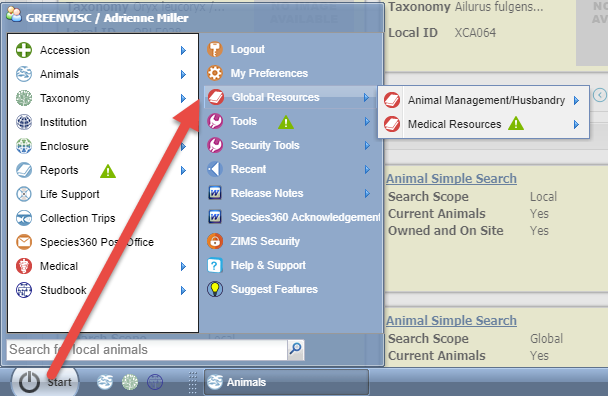 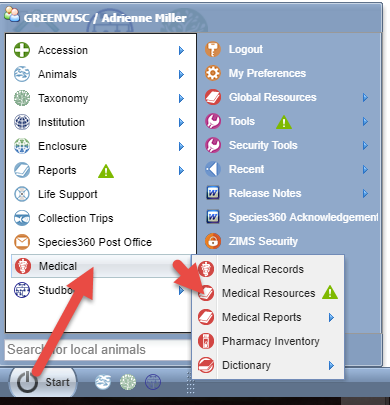 The ZIMS Global Resources are found under Start > Global Resources. The
Medical Resources are also found under the Medical module.
Topics Covered
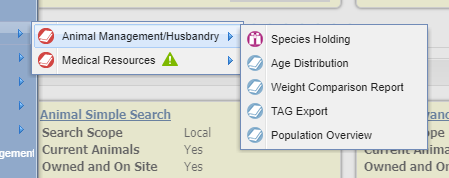 The Resources are divided 
into Animal Management/ 
Husbandry and Medical 
Resources.
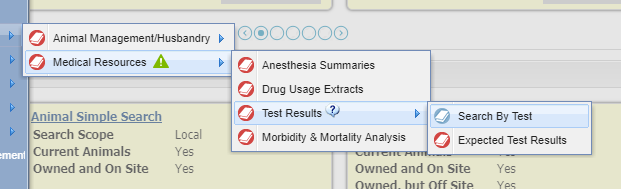 Data Not Included in Global Resources
Provisional records
Animals in Local Collections
Incomplete Accessions
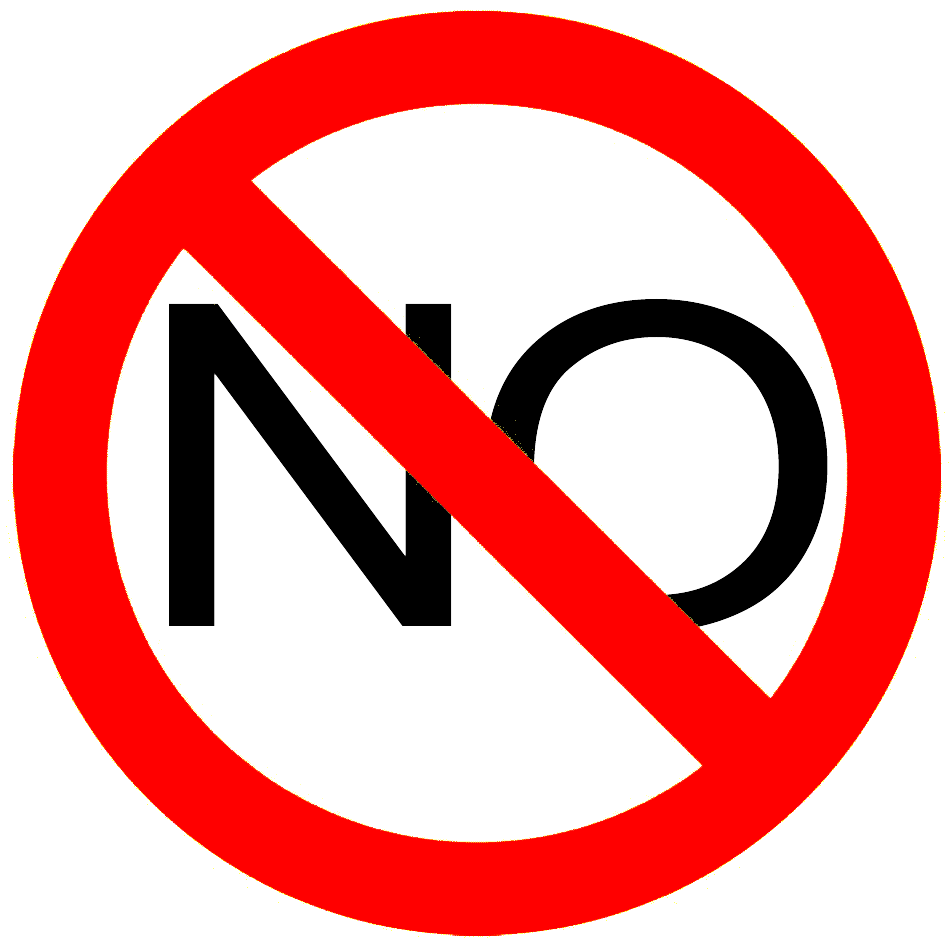 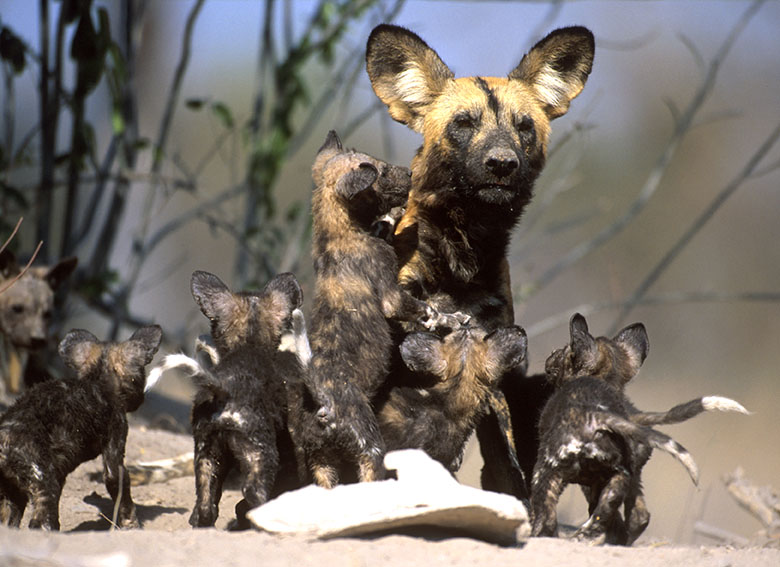 Your female African
Hunting dog is
confirmed pregnant.
This is her first litter 
and also the first time 
for you and your
institution. You want
to talk to someone at
a facility that has
successfully reproduced
the species.
Species Holding
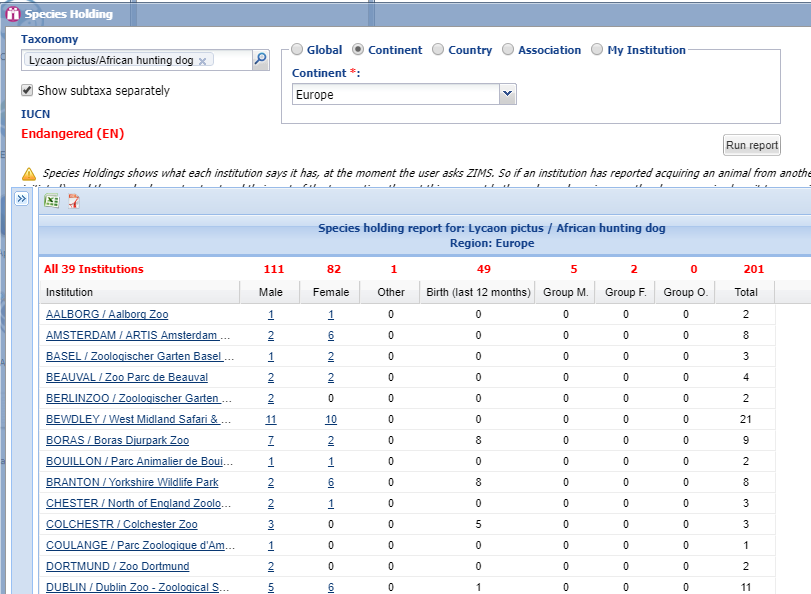 Using Species Holding
you enter the species
and chose to filter for
your continent (Europe)
as you want to talk to
someone at an institution
with similar environmental
conditions as yours. You
find several facilities
that have had births in
the last year. Using the
hyperlink to the institution
you find the contact info
for them.
Source of Species Holding
Currently living animals
Taken from what each institution says it is holding at the moment of the request from ZIMS
If an institution has performed a Receiver Initiated transfer and the sender has not yet recorded sending, the animal will display at both facilities
This is a very small effect on the holding numbers
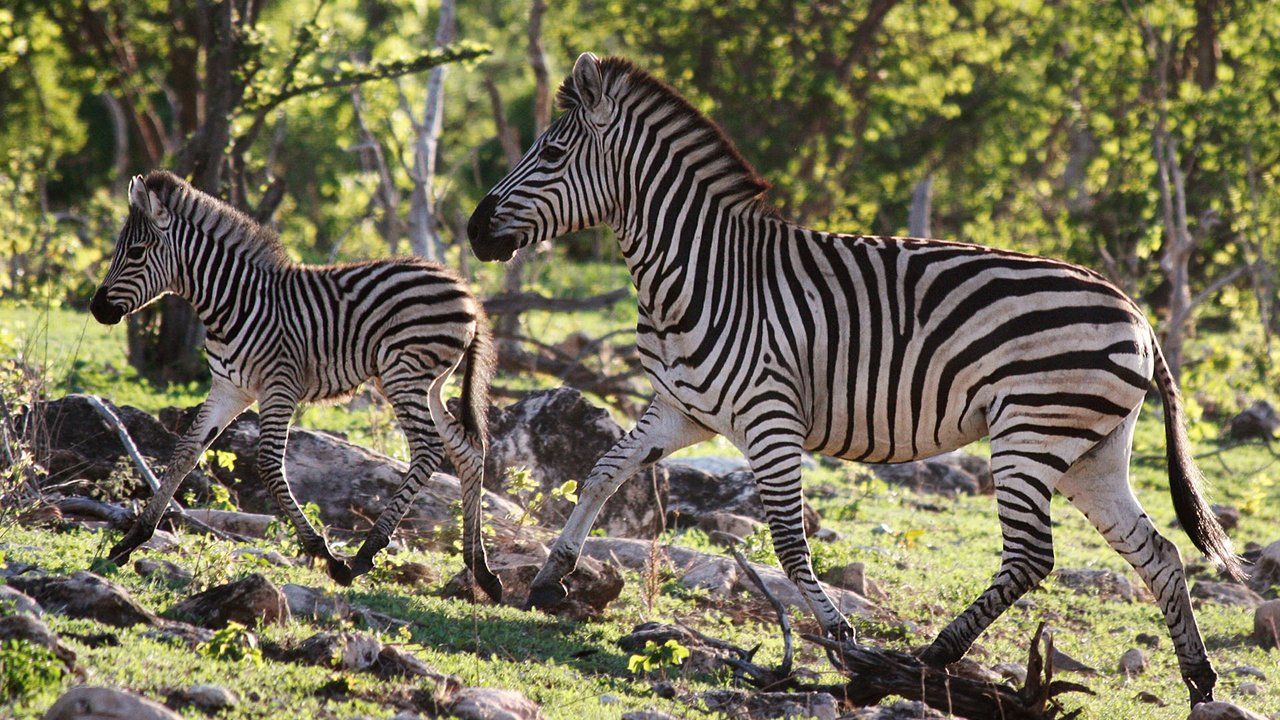 Just looking at the sex ratios for a population doesn’t really tell you the
reproductive potential of a population. The ages of the animals is also
a good interpretation of their reproductive health. You are very interested
in acquiring some zebras so you check the Age Distribution in your region
for the various zebra species held in captivity.
Source of Age Distribution
Living animals as per selected scope
Global, Continent, Country, Association, My Institution
From the Birth/Hatch Date recorded by the first recorded entry into ZIMS (the Global date)
The number of animals with unknown birth/hatch dates is displayed at the bottom
Unknown includes all estimated dates, no matter how small the date range or variance
Age Distribution
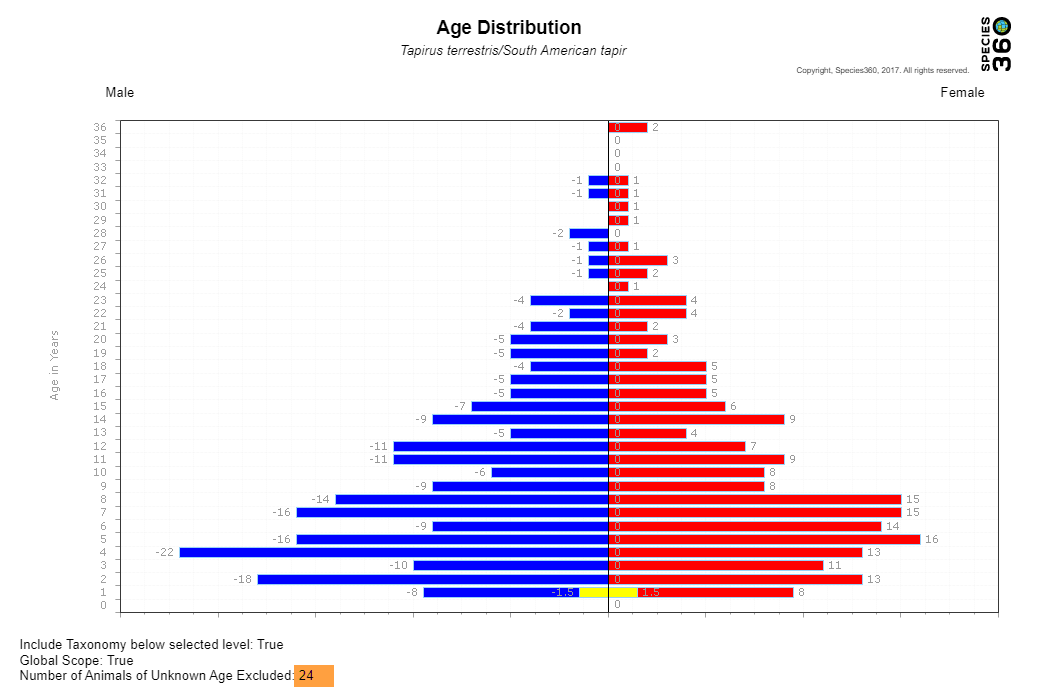 For a good Age Distribution you want
to see lots of animals in the younger
ages pyramiding up to smaller numbers
in the geriatric ages. This indicates that
there are younger animals that will
come into reproductive age to keep the
population going. At first glance at these 
two graphs the populations look fairly
healthy. However, only 5 % of the South
American tapir population (top) was 
excluded due to unknown or estimated 
birth dates. In the bottom graph almost
half (45%) of the red roo population was
excluded due to unknown or estimated 
birth dates. You cannot really interpret
the potential reproductive health for
that species using Age Distribution since
half the population is not represented.
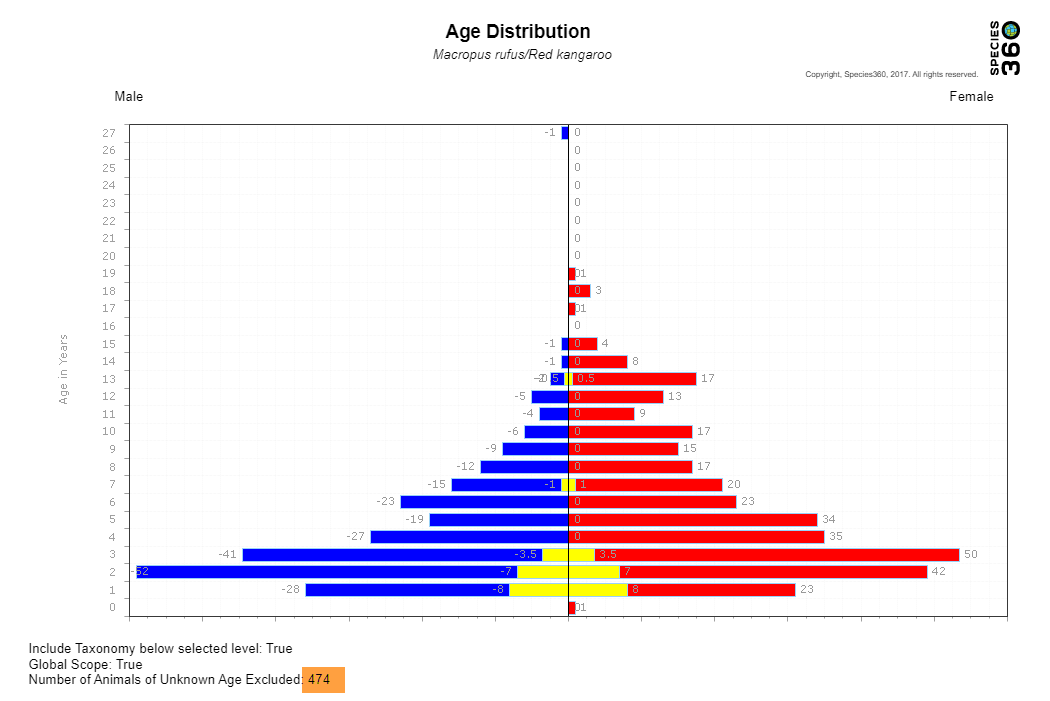 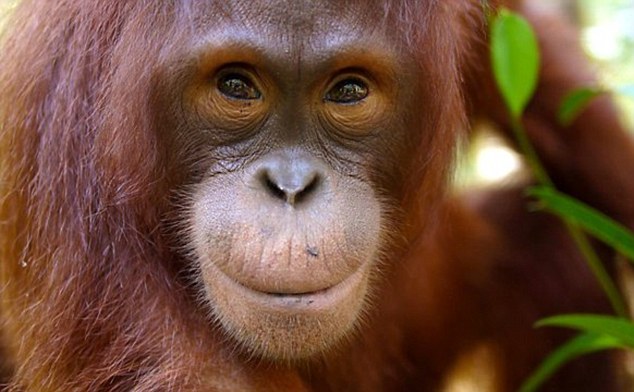 As a new veterinarian at your facility you are analyzing the health status of
all your collection. One member of your orangutan troupe, although otherwise
healthy, appears to be quite thin. The keepers say that he has always been
lighter than the rest.
Weight Comparison
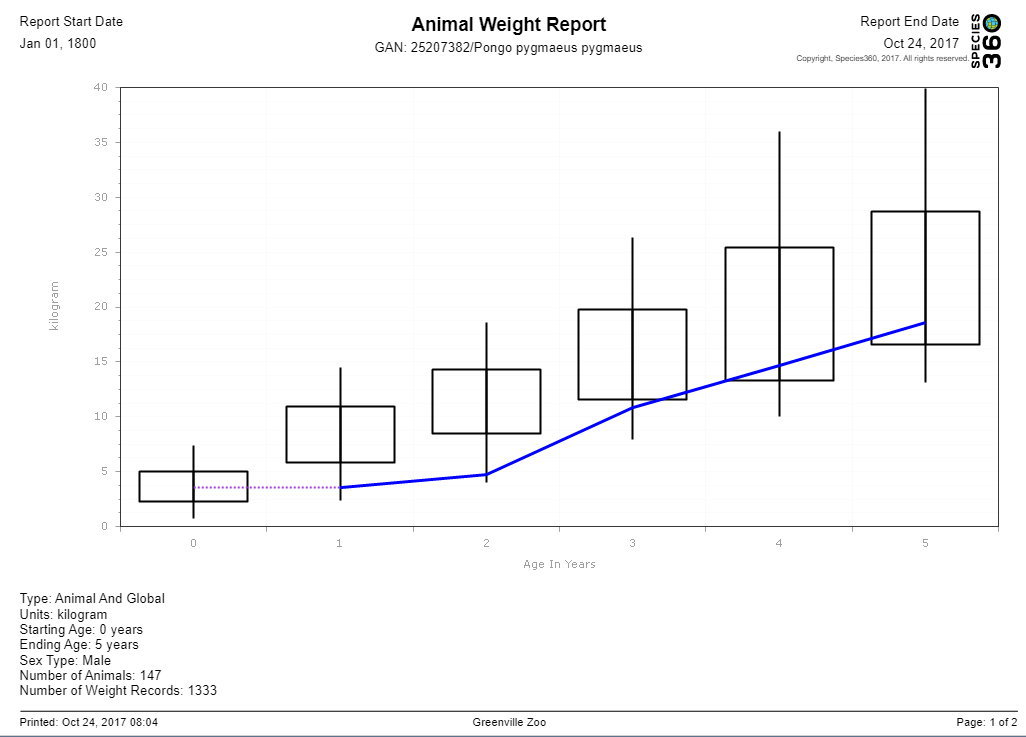 You first run a Weight Comparison
report for the orangutan that is 
filtered by male but not filtered by
Continent (top). The results show
that he is, and always has been, on
the light side. You then filter by your 
Continent (Europe) to account for
possible regional differences (below).
The results show that when compared 
to other orangutans in the same region
he is quite a bit lighter than most. 
You talk to your nutritionist about ways
to increase his caloric intake.
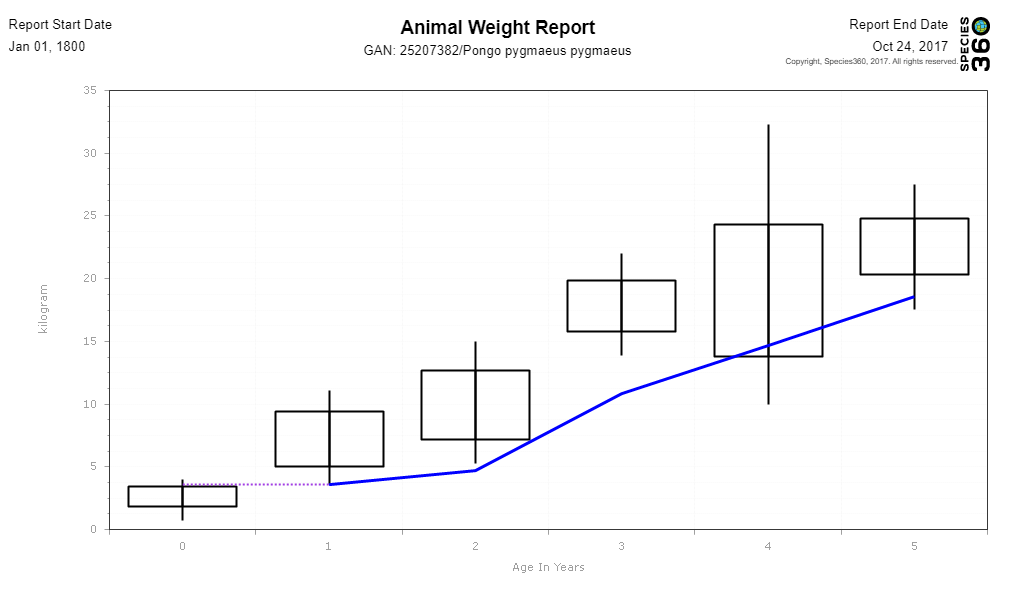 Source of Weight Comparison
Weights recorded in Husbandry and Medical module
Weights marked Estimate are automatically excluded
Weights marked Exclude from Norm are automatically excluded
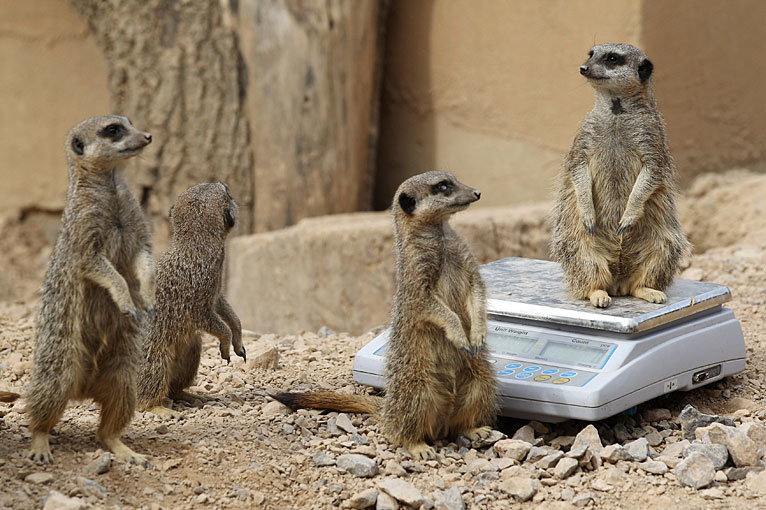 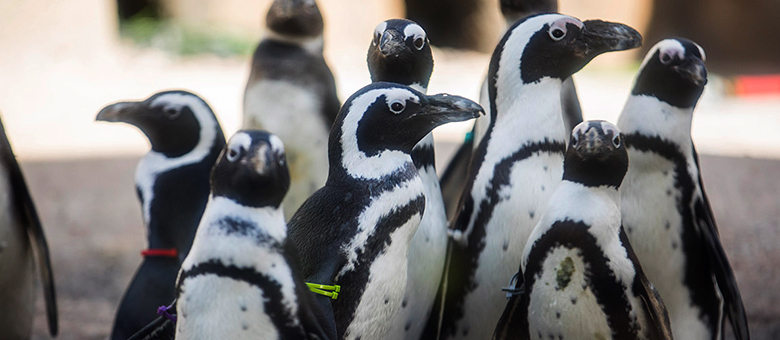 You are preparing for the annual penguin Taxon Advisory Group
meeting. To get your numbers together you run a TAG Export for
Spheniscus and filter by your Continent of North America.
TAG Export
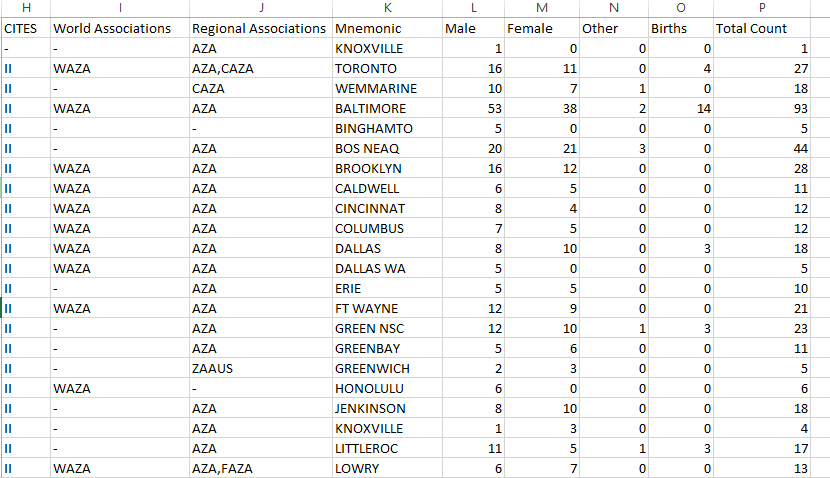 Selecting to Export
for Raw Excel you
can manipulate the
data so you see only
the information you
need for your meeting
(top). The IUCN 
Summary sheet 
(bottom) provides an
easy overview of the
various categories.
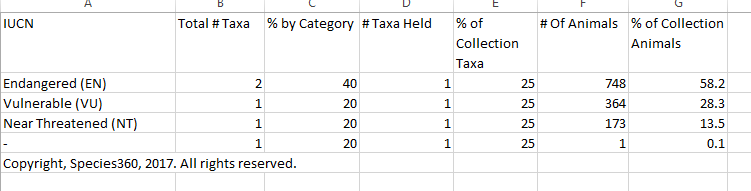 TAG Export
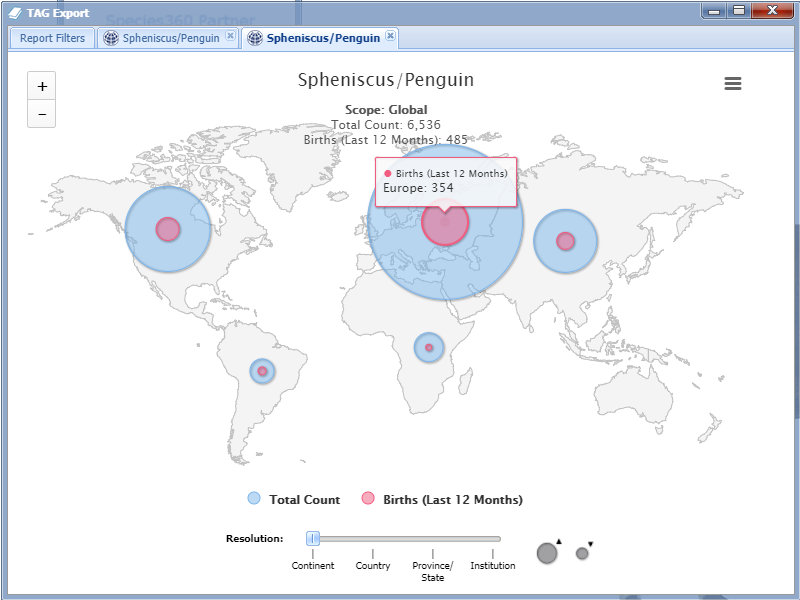 You can use the visual option
to View on Map for quick
comparison of holdings and
births/hatches for various
regions.
Source of TAG Export
Current holdings filtered by selected scope
Global, Continent, Country, Association, My Institution
IUCN status from Species360 assignments
Association information column as recorded by the World or Regional Associations
Natural Range column from Taxonomy module
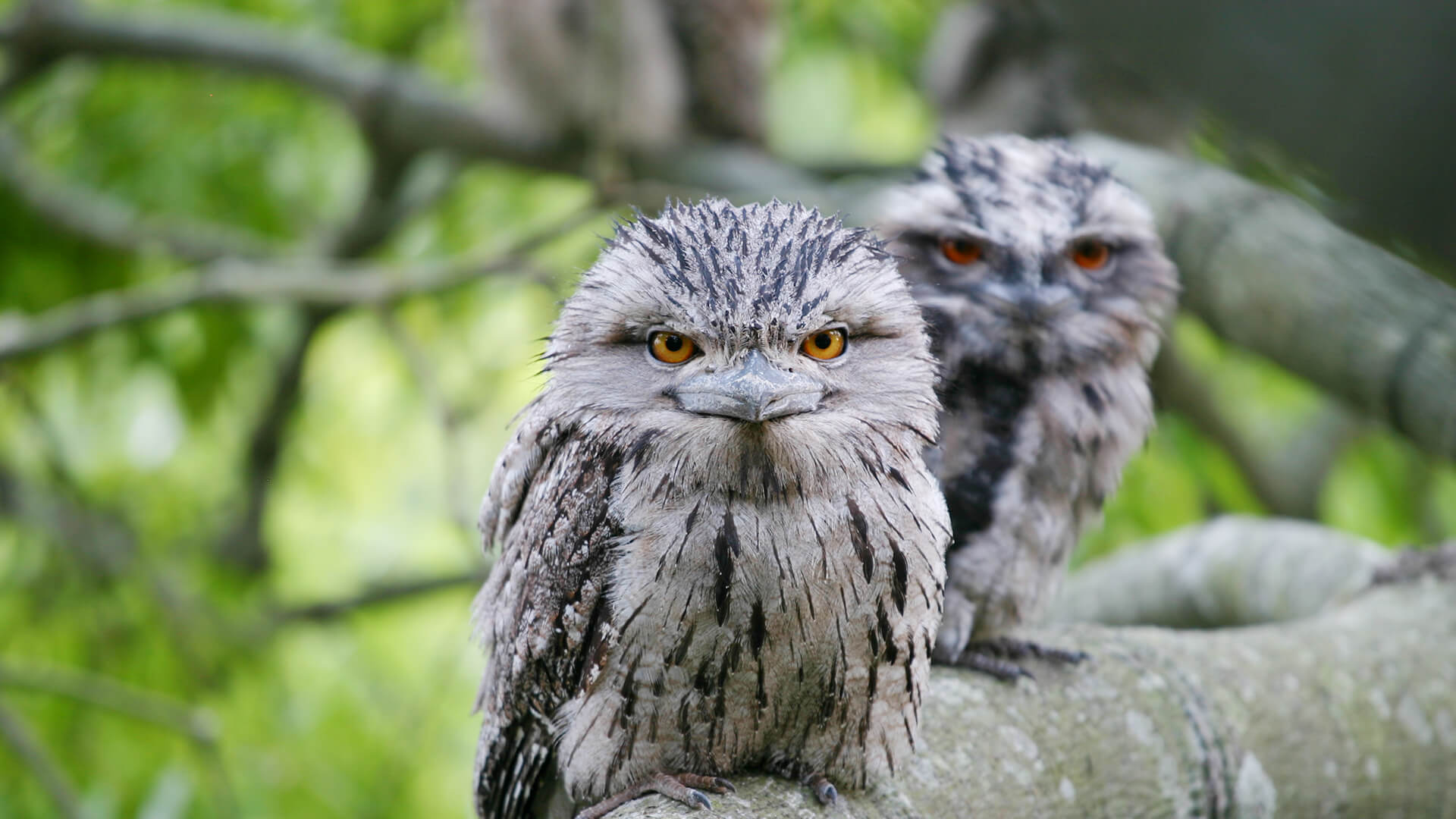 As the tawny frogmouth Studbook Keeper you have been asked to give an overview
of your responsibilities as a Studbook Keeper and the status of the species at the next 
Board meeting. You run a Population Overview report by your studbook region to help 
you prepare to discuss some of the differences between institutional data and studbook 
data.
Population Overview
If you select to Run Report
a graphic view of the
species population will
display in four quadrants.
The Acquisitions and
Dispositions quadrant
displays specific transactions
and can help you to interpret
the simpler Population and
Holders by Year quadrant.
The Age Graph does not
indicate the number of
animals excluded due to
unknown/estimated hatch 
dates as the Age Distribution
resource does. The lower
right side quadrant provides
detailed information that
helps define the population.
Population Overview can
also be exported to Raw Excel.
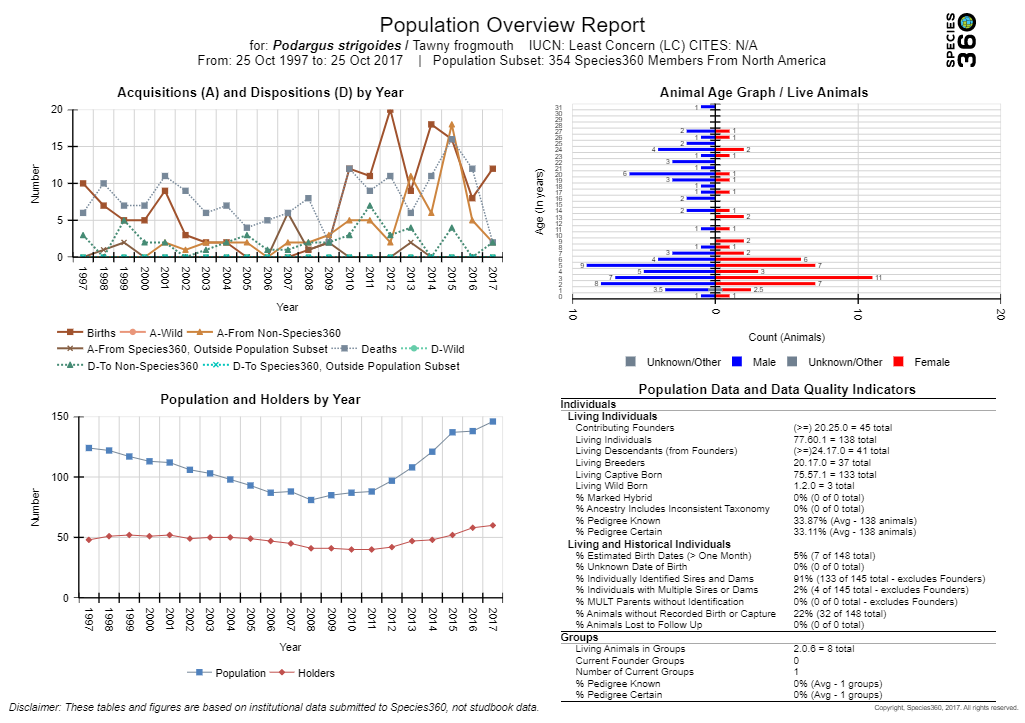 Source of Population Overview
Institutional data NOT studbook data
Last 20 years of data filtered by selected scope
Acquisitions and Dispositions by Year
Specific transactions entered by institutions in the selected scope
Population and Holders by Year
Living population size (individuals plus groups), census as of today’s date each year
Number of institutions physically holding the animals on these dates
Species360 current membership is used for the entire time period, not all current members may have entered data for 20 years so some positive census trends might be caused by more recent years being more comprehensive
Age Graph
Living population filtered by scope
Unknown/estimated ages are not included
Population Data and Data Quality Indicators
From all the data entered by institutions in the selected scope such as birth type and date, parentage and offspring and hybrid status
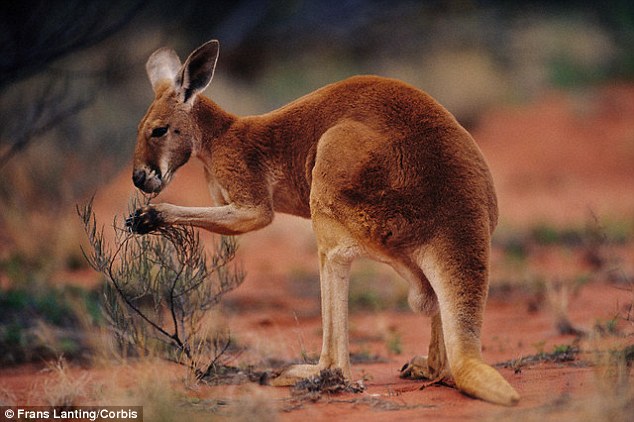 You need to anesthetize your red kangaroo for some dental work. You have
never anesthetized that species so you run an Anesthesia Summary to get an
idea of what drugs have been successfully used. You then check your Pharmacy
Inventory to see what you have on hand before consulting with a colleague
in Australia.
Anesthesia Summary
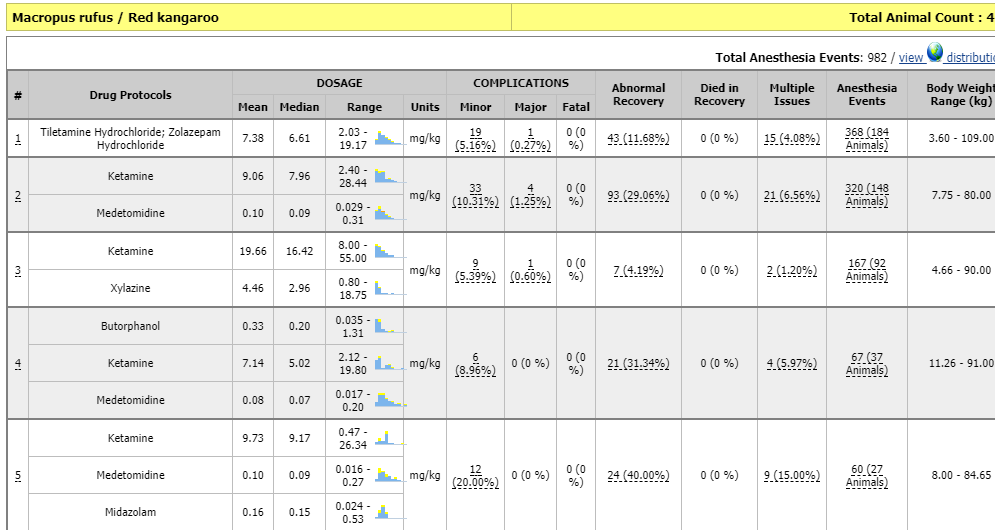 Anesthesia Summaries are not meant to be interpreted as a recommendation. The
information is provided to aid in choosing drug combinations and dosages that will
minimize risk and maximize safety. Responsibility lies with the clinician to consider
all relevant factors.
Source of Anesthesia Summaries
From the anesthesia event records 
Drugs Given tab
Drug combinations used
Dosage
Recovery & Ratings tab
Complications
Recovery
Died in Recovery
Multiple Issues
A measure of linkage between Complications and Bad Recovery
Physiological Measurements tab
Body weight range
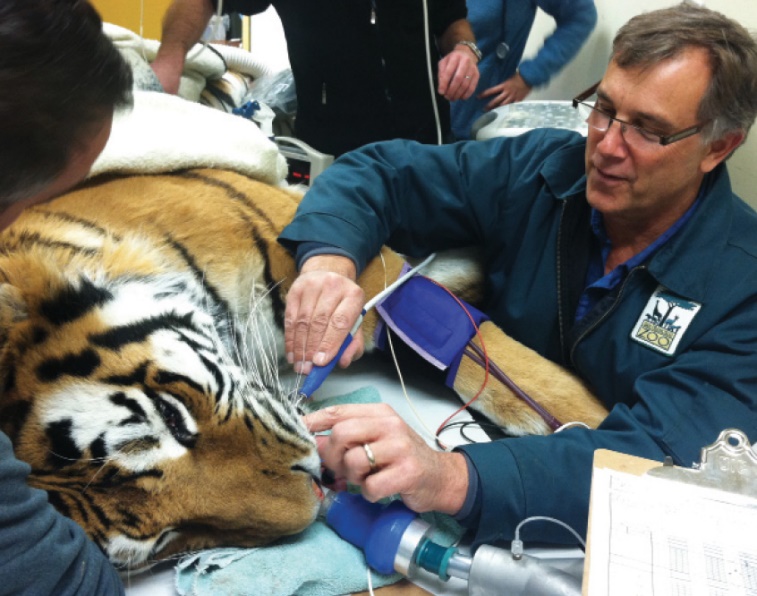 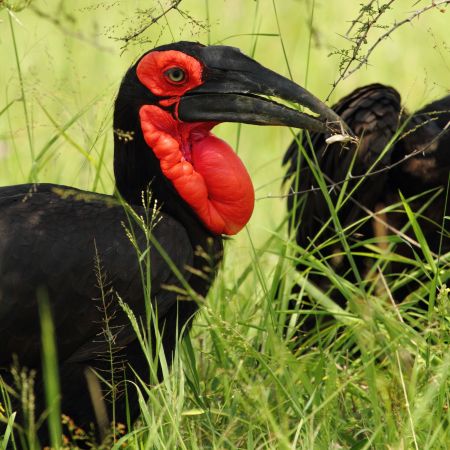 It is time to vaccinate your
ground hornbills for West
Nile virus. You just got the
species for the first time six 
months ago so have no
previous vaccination records
to review. You run a Drug
Usage Extract.
Drug Usage Extracts
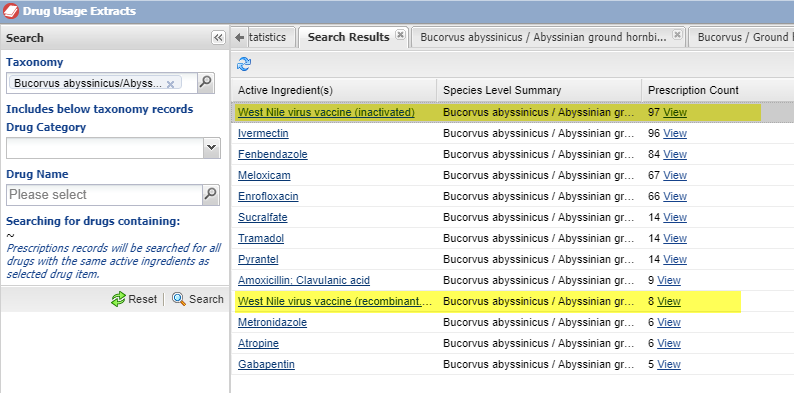 You find two references
to West Nile virus
vaccinations. You select to 
view them.
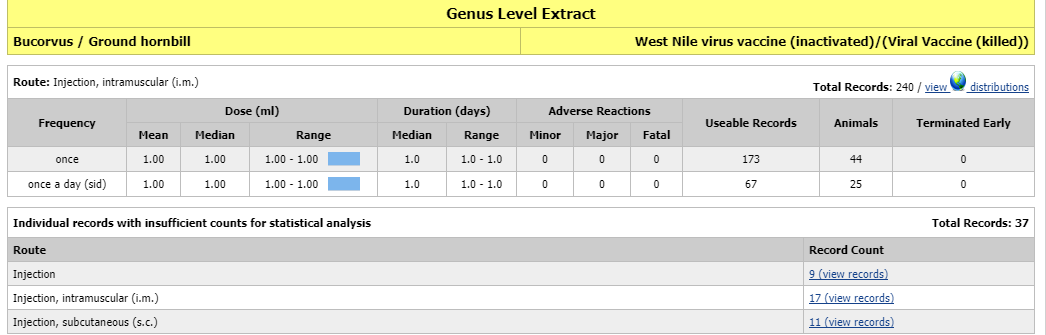 Drug Usage Extracts
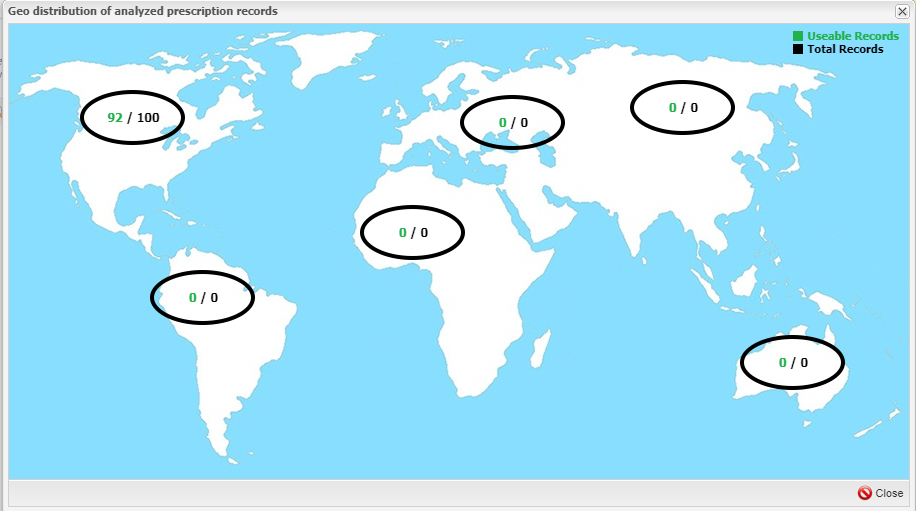 You can also view what
regions the data is
sourced from by selecting
the View Distributions
link. This may help you
determine what drug to
use based on regional 
preferences and use.
Source of Drug Usage Extracts
The Prescription records entered 
Prescription tab
Drug
Dose
Route
Frequency
Duration
Treatment Response
Adverse Reactions
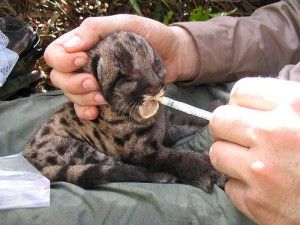 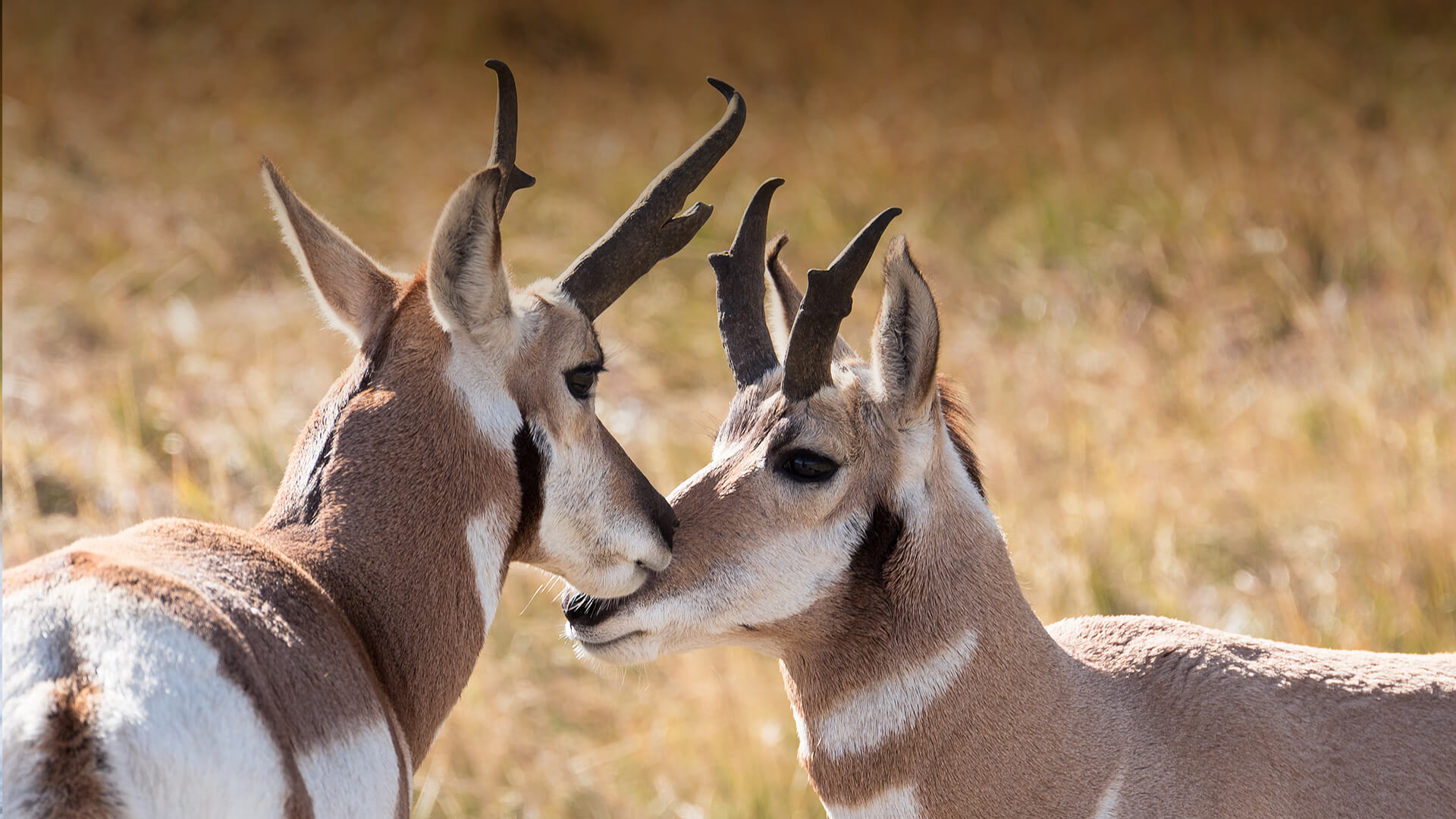 Some members of your pronghorn herd are looking unthrifty and there has been a low survival rate in your fawns. In the past a deficiency in Selenium caused the same issues. You run a Test Results – Expected Test Results to see what normal selenium ranges are in pronghorn. No Results are found!. You then search by Test Results – Search by Test and find thirteen results.
Test Results - Search by Test
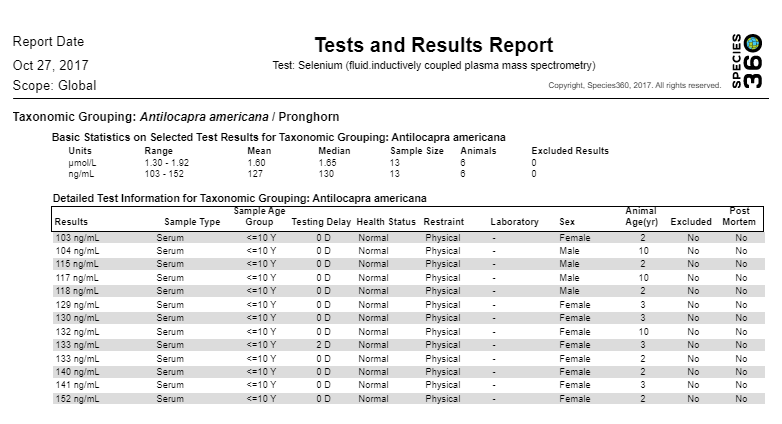 Search by Test is not subject to the strict requirements that Expected Test Results are.
This resource will return information if there are fewer than fifteen results regardless
of if the sample was compromised.
Test Results – Expected Test Results
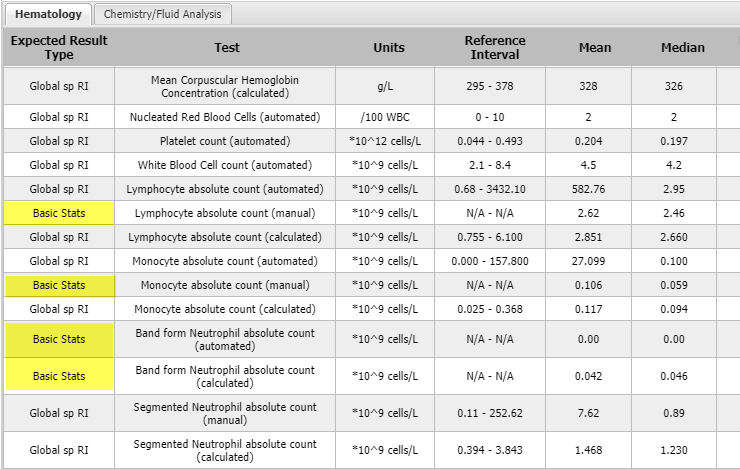 Expected Test Results are reference
intervals essential for the interpretation
of test results. They are displayed as basic 
expected results (Basic Stats) or Global 
Reference Intervals (Global sp RI) .
Source of Test Results
Tests and Results module
Excluded from Expected Test Results
Health Status was abnormal at the time the sample was collected
Genus level taxonomy
Samples marked as frozen and stored
Samples marked as deteriorated
Marked as Exclude from RI
Basic Stats
15 to 39 results
Global Species Reference Interval
At least 40 results
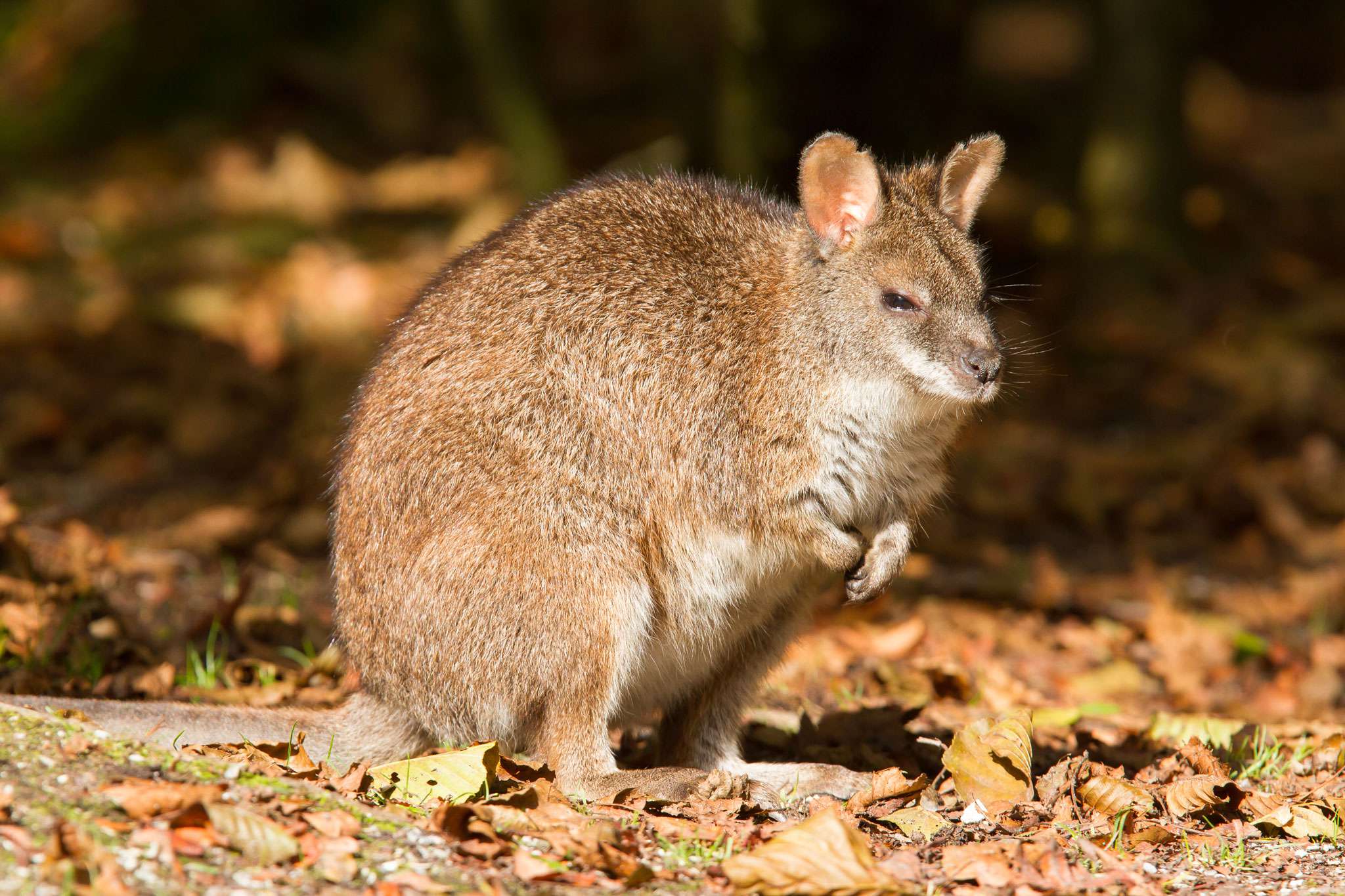 You are thinking of adding Parma wallabies to your collection. You run the
three report options under Morbidity and Mortality Analysis to determine
potential health issues with the species.
Morbidity & Mortality Analysis – Common Clinical Issues
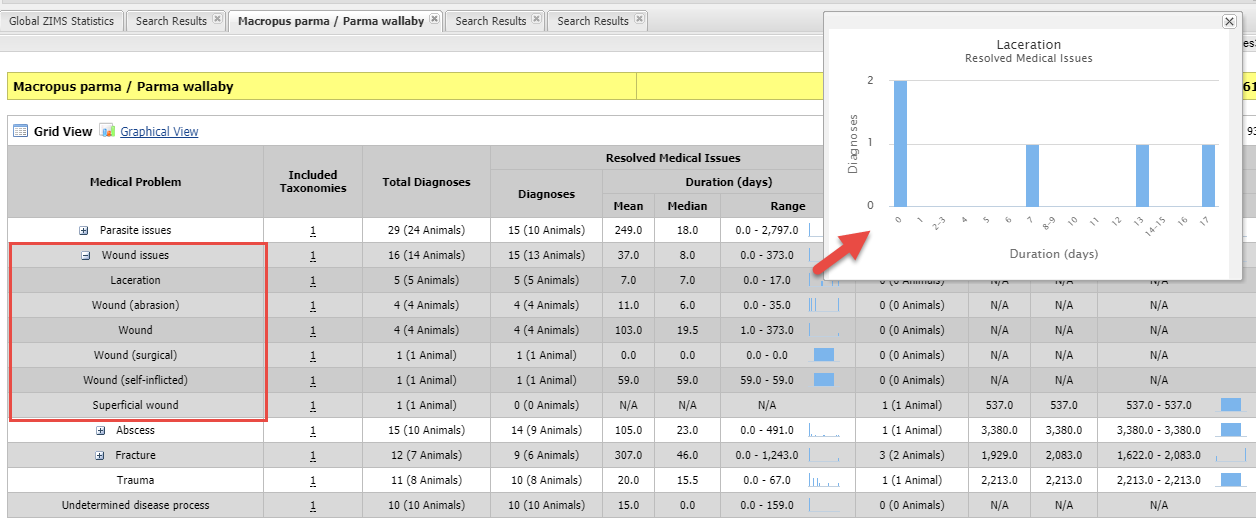 The Common Clinical Issues indicate that wounds are a common problem.
You expand the Wound Issues to see further details about what type of
wounds are common. Hovering over the graphs will provide an enlarged view.
Common Clinical Issues - graph
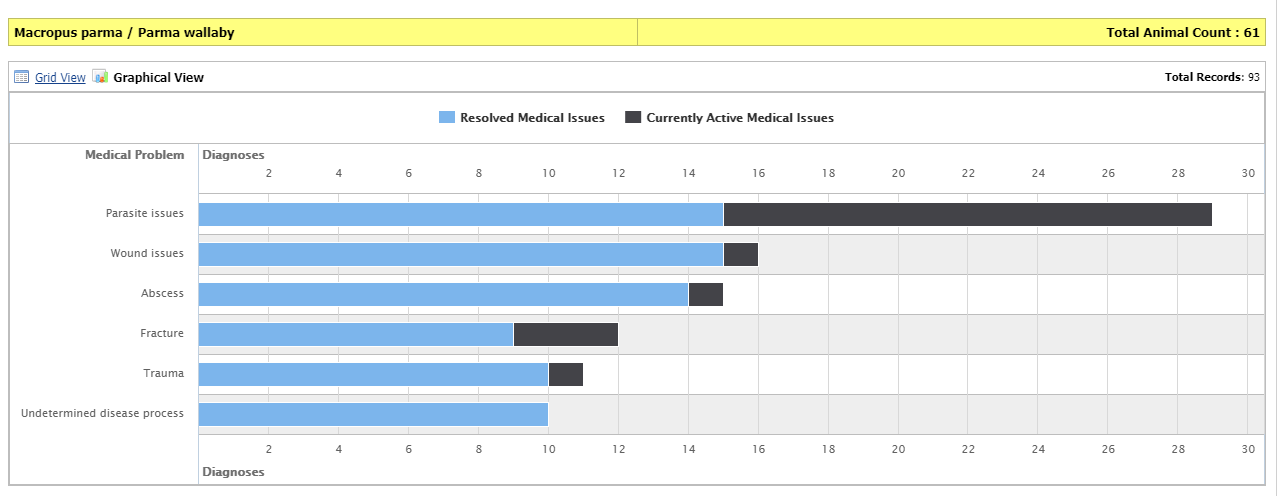 This grid can also be viewed in a graphical view.
Morbidity & Mortality Analysis – Relevant Death Information
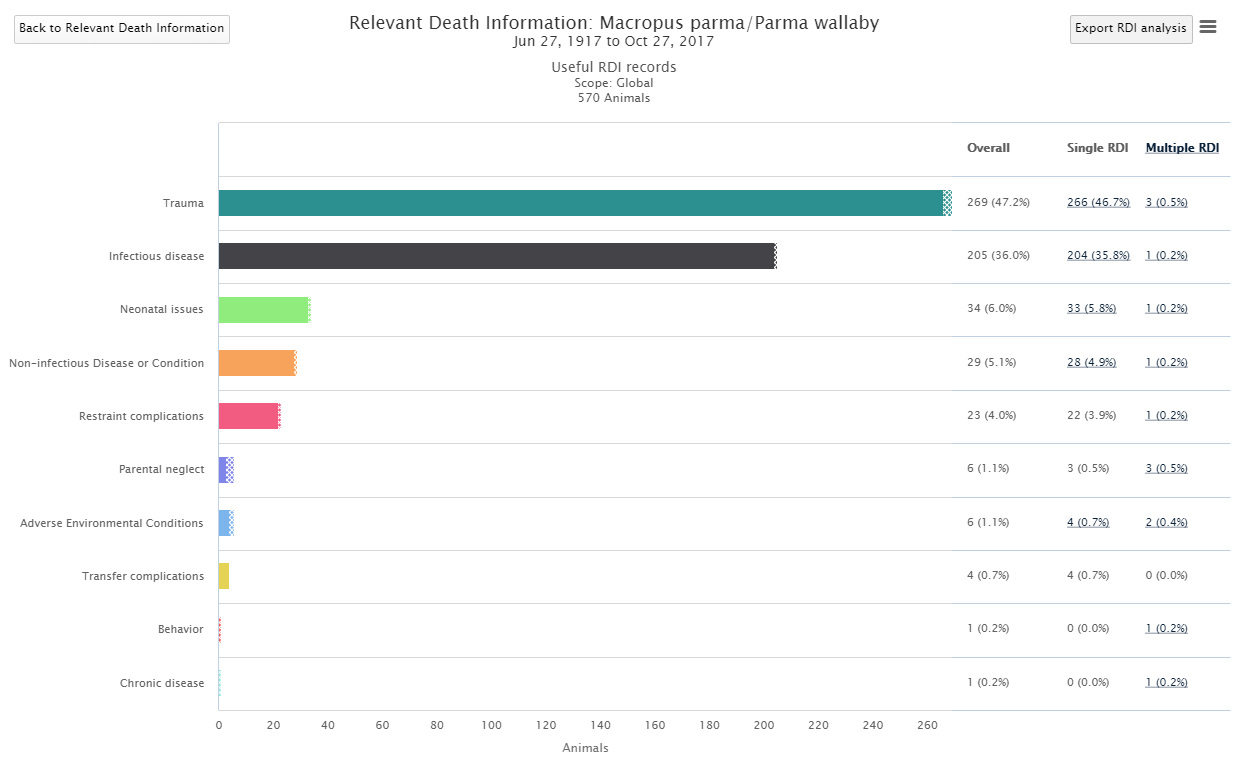 You then look at the
Relevant Death Info
report. Looking at
Global data, Trauma 
is the most common
cause of death, with
Infectious Disease a
close second. However,
running the report just
for your Continent you
see the two are reversed.
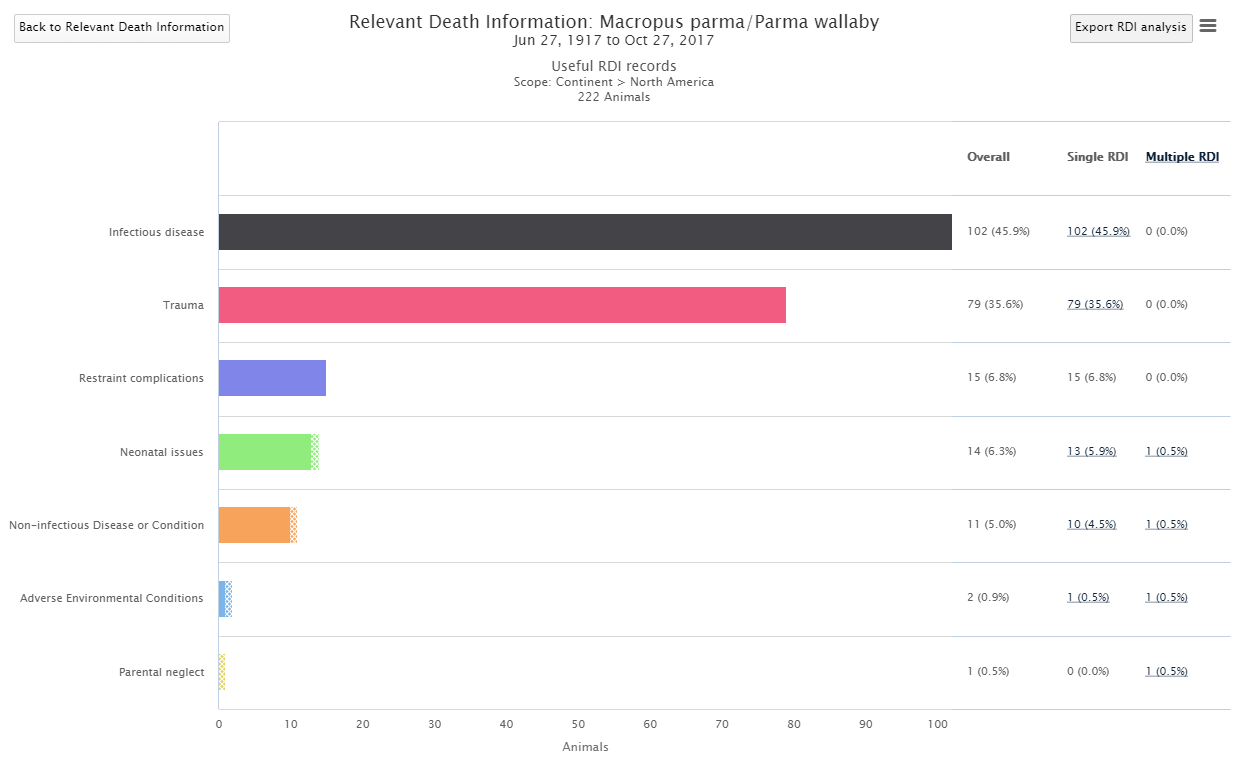 Morbidity & Mortality Analysis – Search by Diagnosis
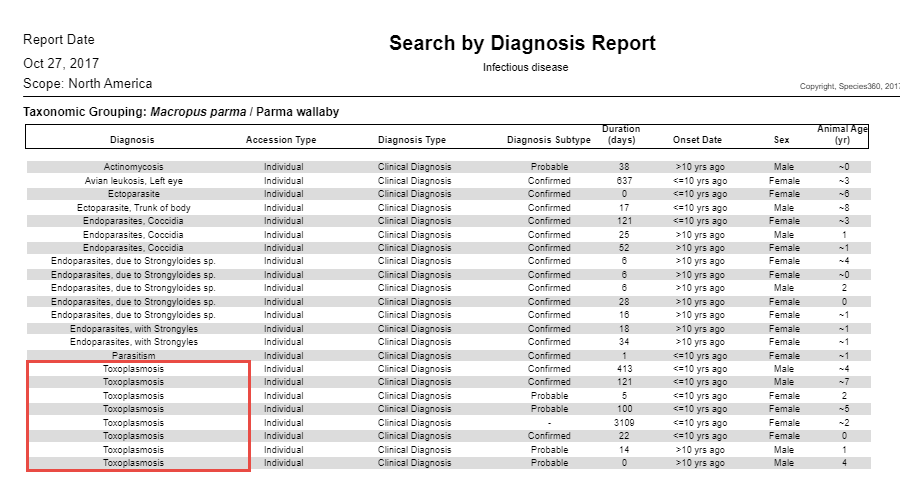 Because Infectious Disease is
is a common cause of death
you do a Search by Diagnosis
report for it. You find that
Toxoplasmosis is often found
in the species.
Source of Common Clinical Issues & Search by Diagnosis
From Diagnosis & Procedure Records
Discard the procedures records (example: examination), clinical sign records (example: cough) and the clinical finding records (example: elevated BUN level)
Only the “real” diagnosis are included in the resource and that is what is entered as a “Medical Condition/ Syndrome/ Disorder” under the Term Type field
For example: Lameness (a clinical sign) is a medical problem, but it is not important for diagnosis and treatment so not included. It is the reason for the lameness (strained ligament, infected joint, arthritis, sole abscess, broken bone) that is important. Knowing how often lameness” is reported in a species is not medically helpful, but knowing that “sole abscess” is the third most common clinical issue for a species is useful
Source of Relevant Death Information
Husbandry > My Transactions > Add Transaction > Disposition > Death > Relevant Death Info
If the death has not been recorded as a Necropsy in the Medical module the RDI will be marked as Conflicting, Suspect or Incomplete in this resource
Medical > Necropsy > Finalize > Relevant Death Info
If the RDI has been recorded as different than what was recorded in the Husbandry module the RDI will be marked as Conflicting, Suspect or Incomplete in this resource
Last RDI entry “wins” for this resource
Holder recorded RDI “wins” over Owner record
Any Questions?
On the ZIMS Global Resources and making your data count
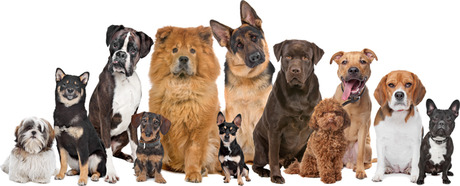